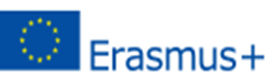 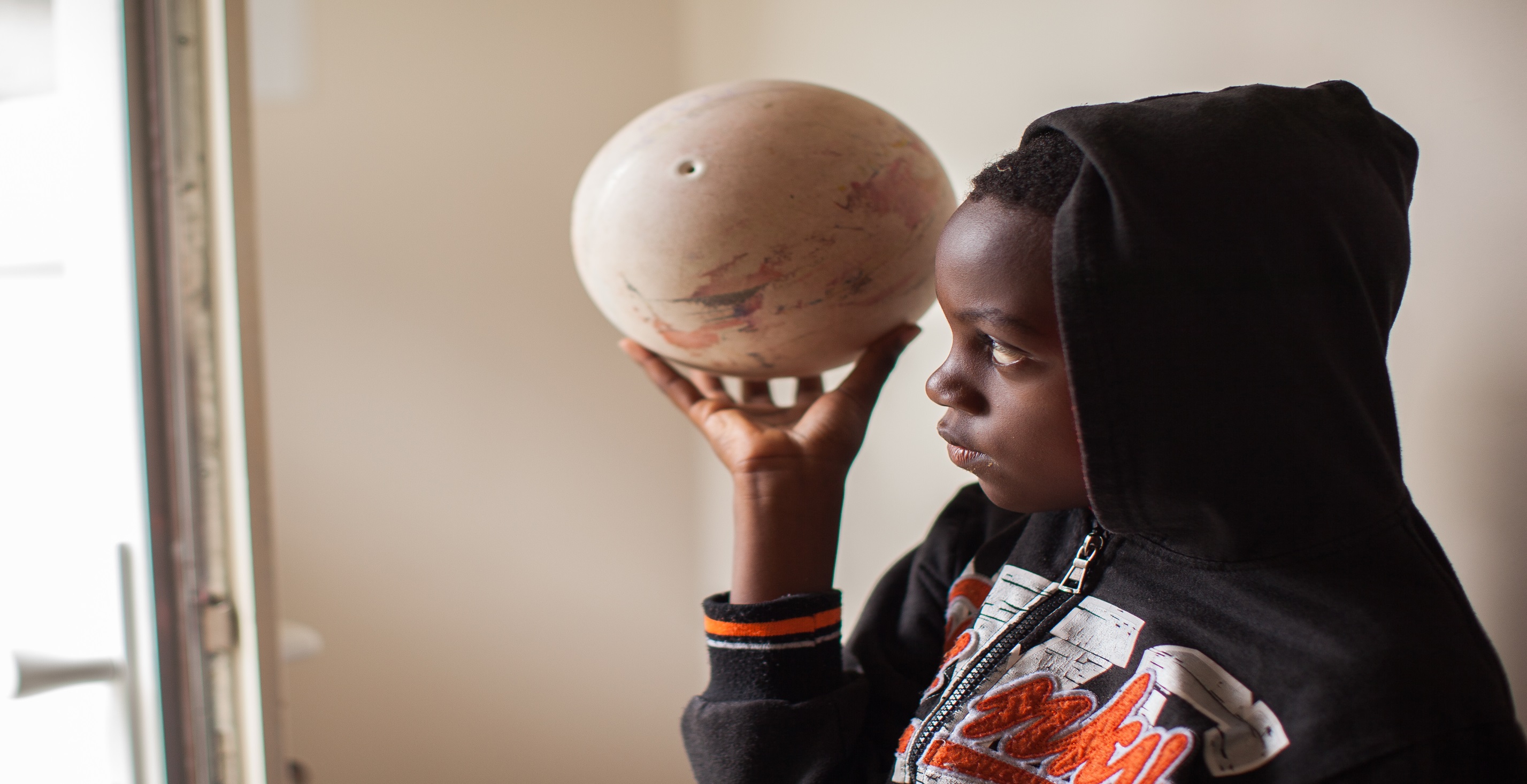 Project Erasmus+
—








ENHANCE PROFESSIONALS KNOWLEDGE FOR A SUSTAINABLE REFUGEES INTEGRATION


L
Formation Mallette Pédagogique Campagne Justice migratoire du CNCD
—
La question de la migration en Belgique

Christine Vaillant, Juriste
Le 29/09/2015 
 Emmanuelle Vinois 
Juriste chez Caritas International
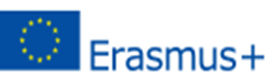 ERASMUS +

Integratie? 

-   duurzame oplossing  
ingewikkeld en gradueel proces met wettelijke, economische, sociale en culturele dimensies dat veel eist, zowel van het individu als van de ontvangende samenleving

 Tweezijdig(e) proces/benadering
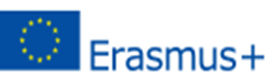 ERASMUS +
Studierapport: “De integratie van vluchtelingen in Roemenië, België, Duitsland, Spanje en Zweden

Europees niveau – uitdagingen: 

 - gebrek aan duurzame samenwerking tussen de verschillende betrokken actoren 
transitlanden (Roemenië, Italië, Spanje) – zie betere integratieprogramma’s, toegang tot werk en hogere levensstandaarden 
gebrek aan interculturele communicatie – professionelen (kennis van vak maar culturele aspect ontbreekt vaakt) 

 Nood aan interculturele en multidisciplinaire benadering
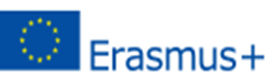 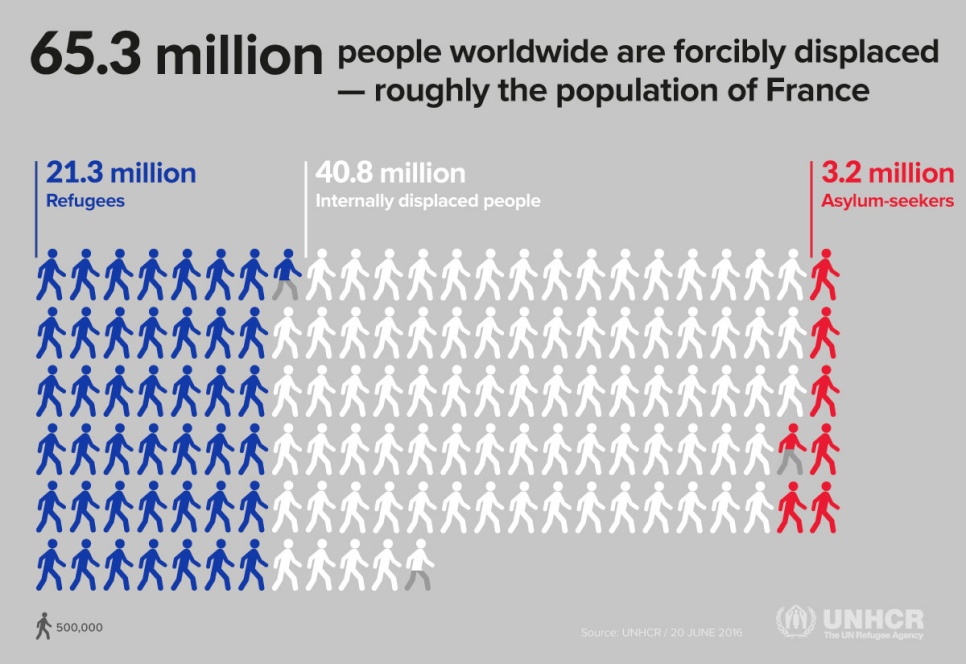 Plan:
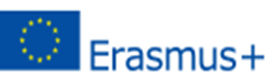 Europese perspectief:”
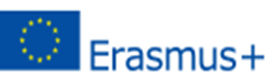 Van die 65,3 miljoen mensen:

→ 40,8 miljoen zijn interne vluchtelingen 
→ 21,3 million overal ter wereld 
→ 3,2 million waren asielzoekers in de geïndustrialiseerde landen wachtend op een beslissing op hun asielaanvraag (= 5%) 

		waarvan 1 255 600 asielzoekers in de Europese Unie: 	
								35% in Duitsland 
								14% in Hongarije
								12% in Zweden
								7% in Oostenrijk 
								7% in Italië
								6% in Frankrijk
								… 3,5 % in België

			= 44 760 asielzoekers in 2015 in België en 
			18 710 in 2016 !
Plan:
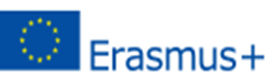 Europese pubieke opinie 
(see Special Eurobarometer 469, 
Integration of immigrants in the European Union )  

Onderzoek in 28 lidstaten 

Enkele resultaten: 
Enkel 37%van de respondenten zegt goed geïnformeerd te zijn over immigratie en integratie
BE: 34% goed geïnformeerd 
61% van de respondenten zegt minstens wekelijks contact te hebben met immigranten
	 BE: 70% dagelijks tot wekelijks contact 
54% van de respondenten is akkoord met de stelling dat de integratie van immigraten op lokaal en nationaal niveau succesvol is 
BE: 60% = succesvol
Plan:
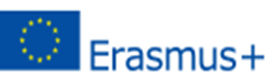 Vragen ?
Plan:
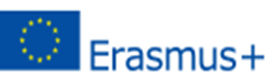 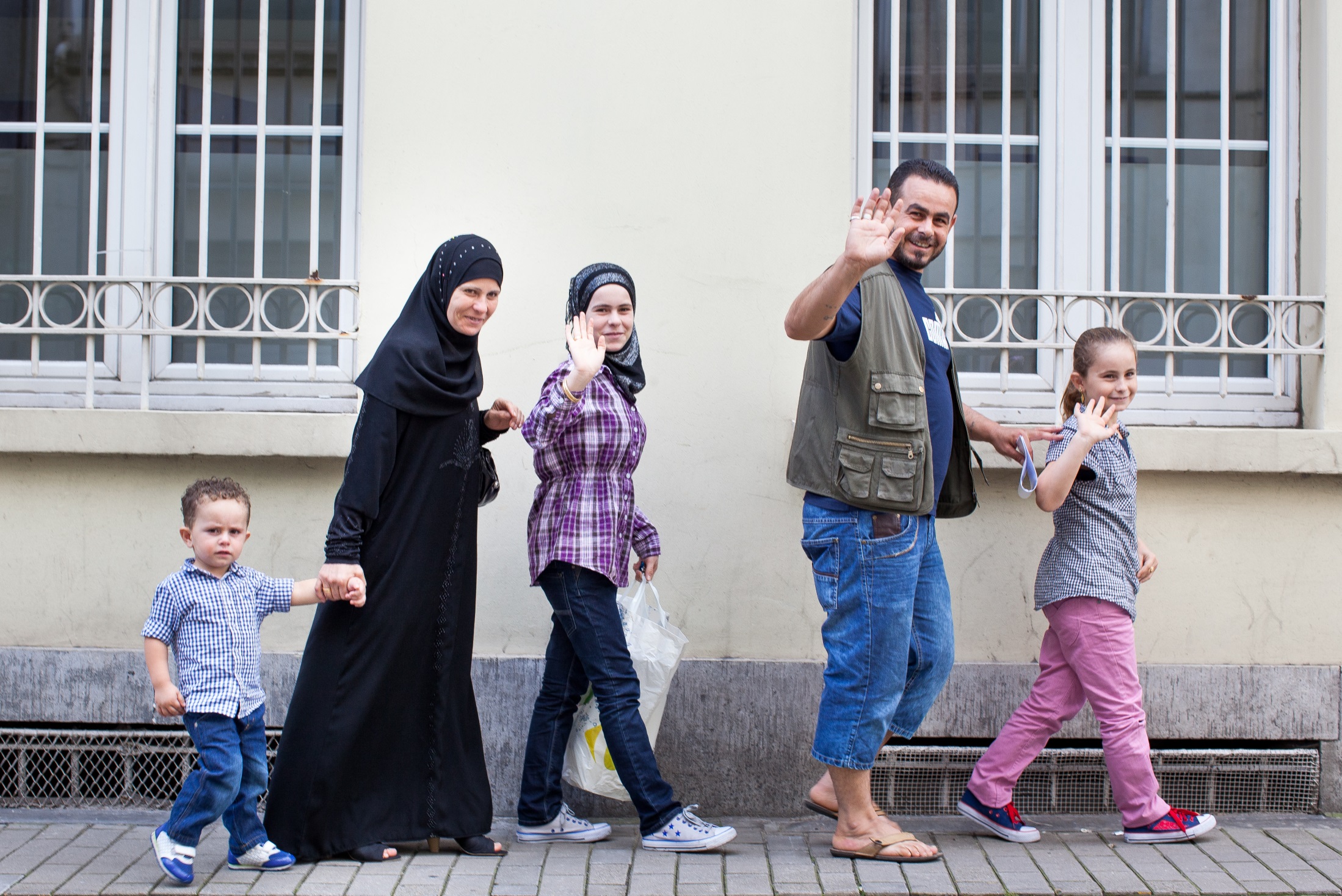 Questions ?
Plan:
Dankjewel voor jullie aandacht!